BOARD EXPERIENCE SURVEY
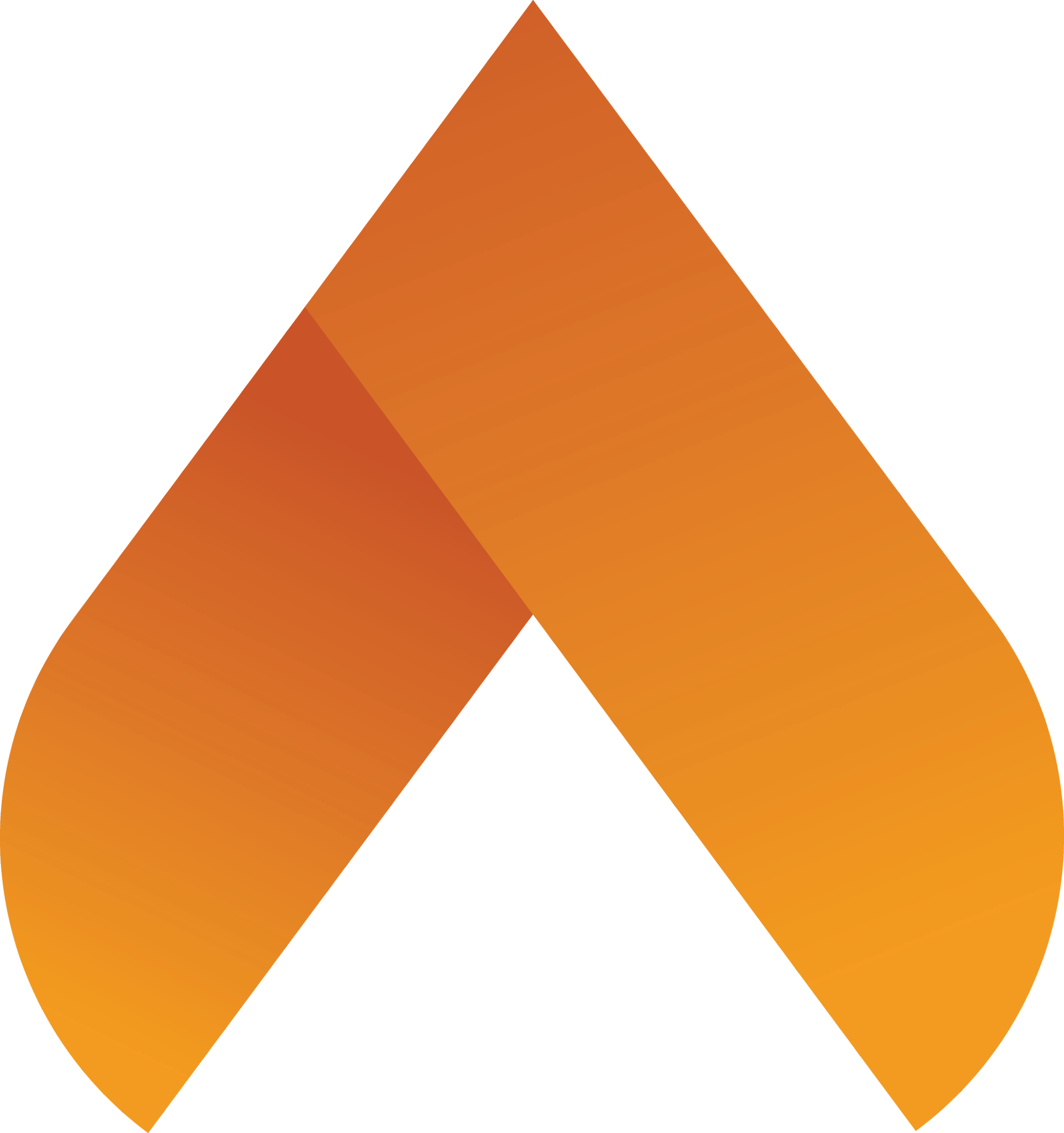 2024 Results
Survey Overview
Our Results
Action Planning
Next Steps
Agenda
Survey Administration
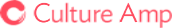 Our Results
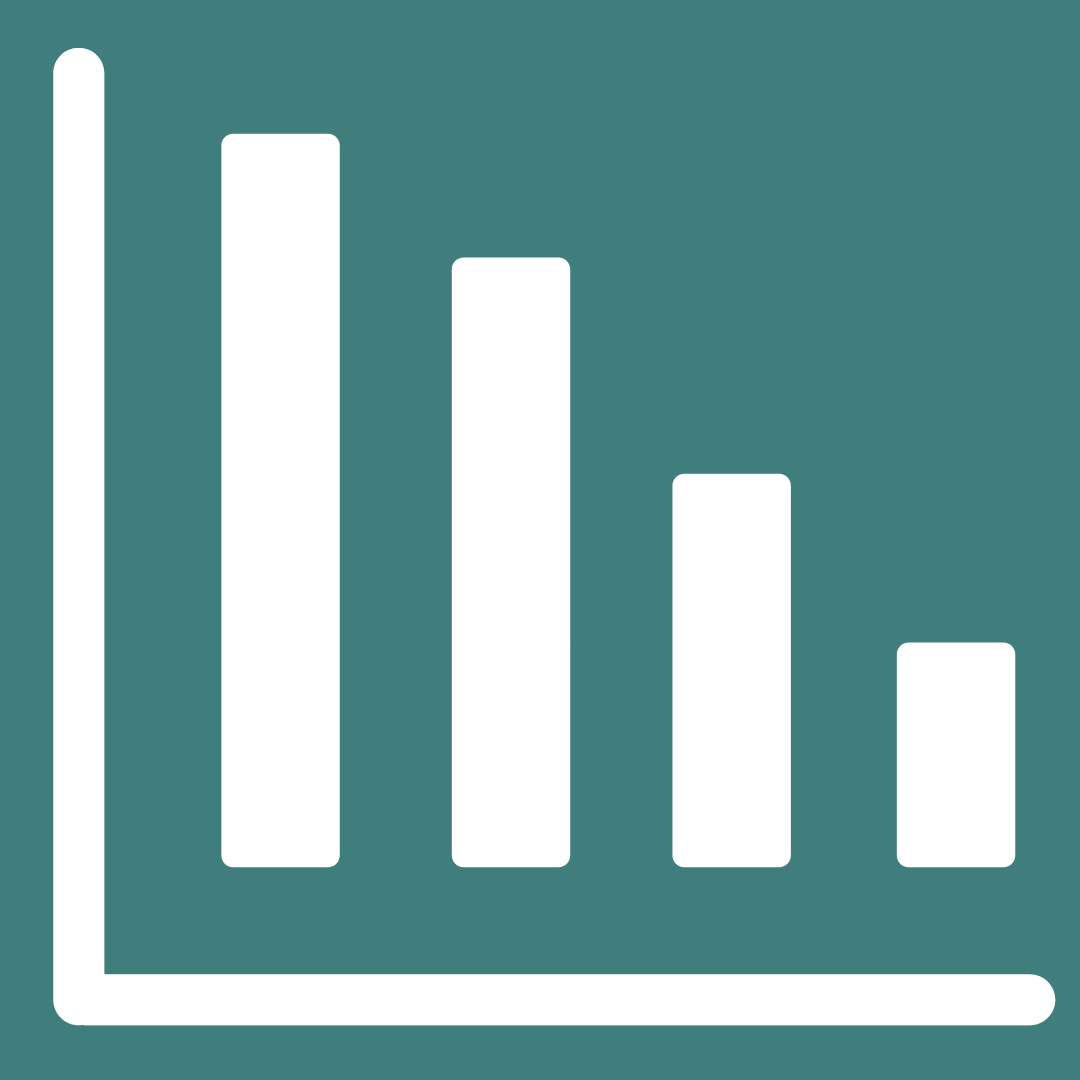 Strengths
Share 2-3 themes with the highest favorable percentages and try to find comments that align with those trends. Examples below:

Strong Due Diligence: Board members understand their core responsibilities and have the structures and practices in place to fulfill their required commitments.
“Our board has a high board governance IQ and consistently uses the systems in place to ensure we govern effectively.”
Relational Leadership: Board members spend time together outside of meetings, and feel a sense of trust and belonging with one another.
“Board members really care about each other. We make it a priority to be part of each others lives outside the boardroom.”
[Speaker Notes: Choose strength areas to share. You can choose to include an anonymous verbatim comment, or opt to share the percent (%) favorable scores for these questions.]
Growth Opportunities
Share 2-3 themes with the lowest favorable percentages and try to find comments that align with those trends. Examples below:

Risk Responsibility: The board has not addressed the necessary practices to understand and mitigate potential organizational risk.
“We haven’t quite established a way to project out into the future and prepare for worst case scenarios. There aren’t issues at the moment, but if one were to arise I don’t feel that we are prepared to handle it.”

Partnership in Fundraising: Board members are not actively engaged in conversation around the organization’s financial health.
“Engagement around fundraising is very inconsistent. Some people have taken lots of initiative and others haven’t gotten involved in any way.”
[Speaker Notes: Choose growth areas to share. You can choose to include an anonymous verbatim comment, or opt to share the percent (%) favorable scores for these questions.]
in 2021
What are your reactions to these results?


What surprised you? 


What did we miss? 
How can we continue doing the things we do well?
Discussion
[Speaker Notes: Ask your board to reflect on the results.]
Action Planning
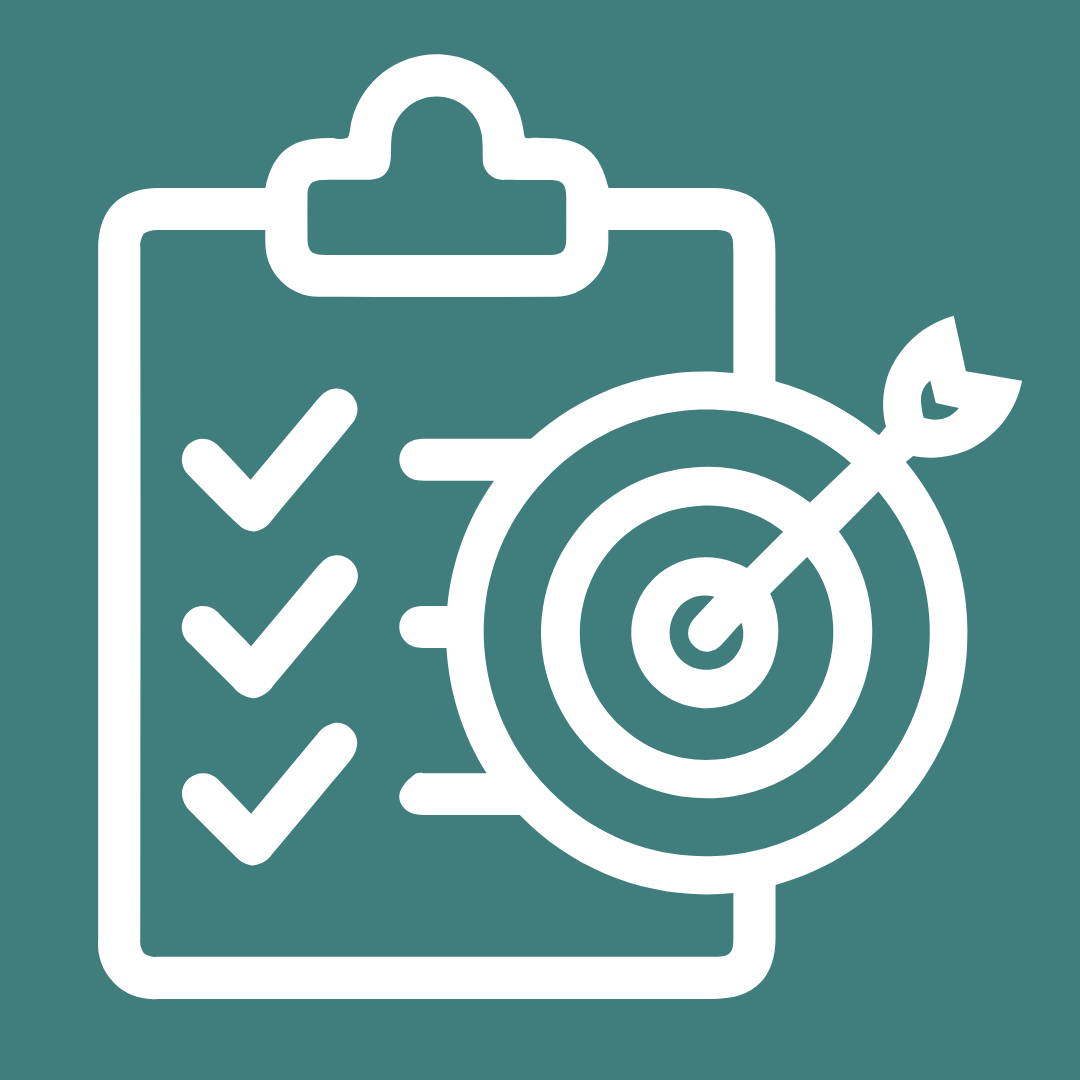 Suggested Focus Areas
Based on the data, identify 2-5 priority areas. Select 1-2 strengths that are important for your organization’s board to continue focusing on, and 2-3 growth opportunities your organization’s board will start focusing on. 
Focus area 1
Focus area 2
Focus area 3
Focus area 4
Focus area 5
Next Steps
Share your action plan for the focus areas, along with any milestones or ways to monitor progress.

Action Plan:


Milestones:
Questions? Concerns?
[Speaker Notes: Thank your board again for participating and sharing their feedback.]
Thank you for sharing your feedback!
[Speaker Notes: Thank your board again for participating and sharing their feedback.]